فضل الإحسان للبنات و الأخوات
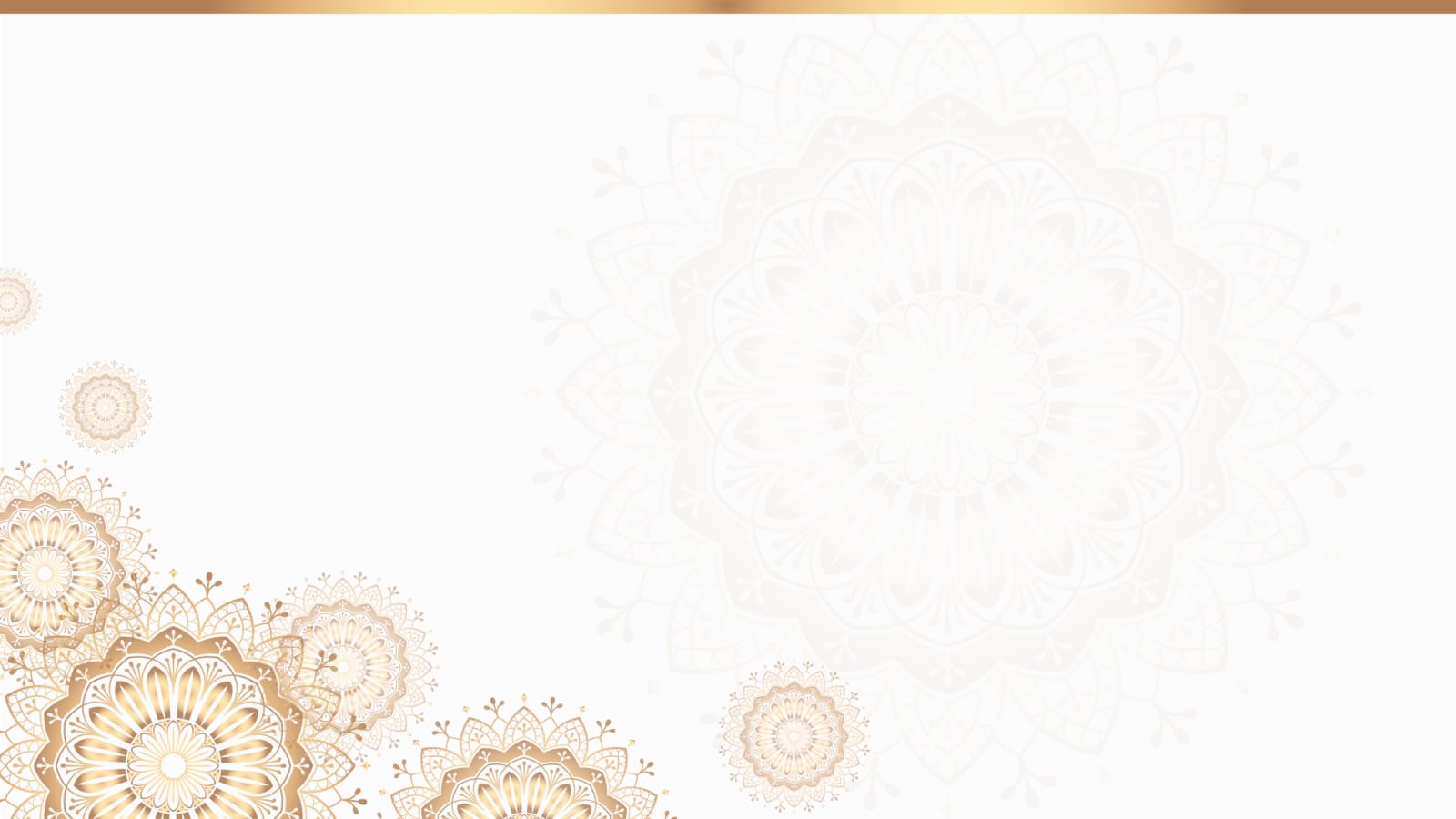 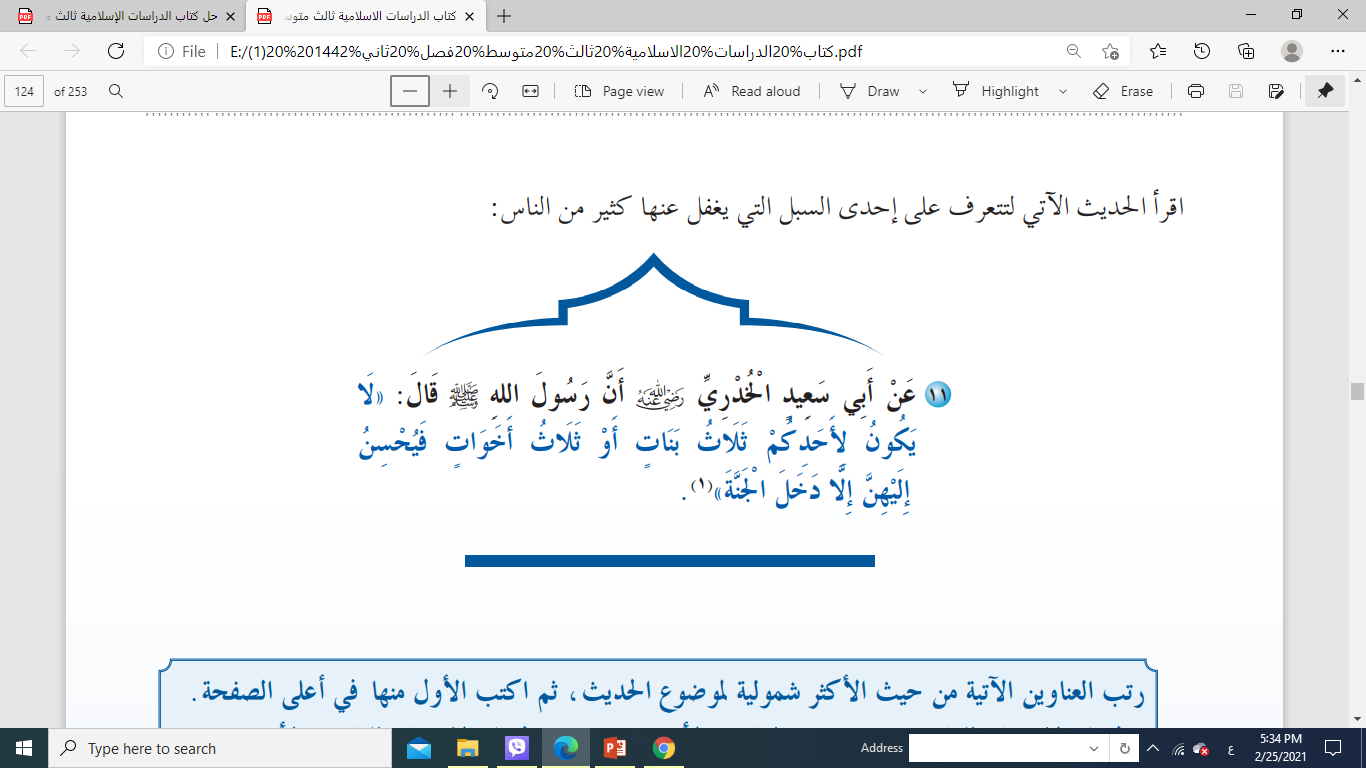 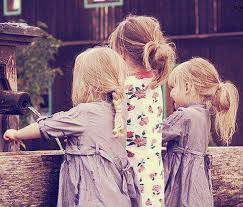 معاني الكلمات :
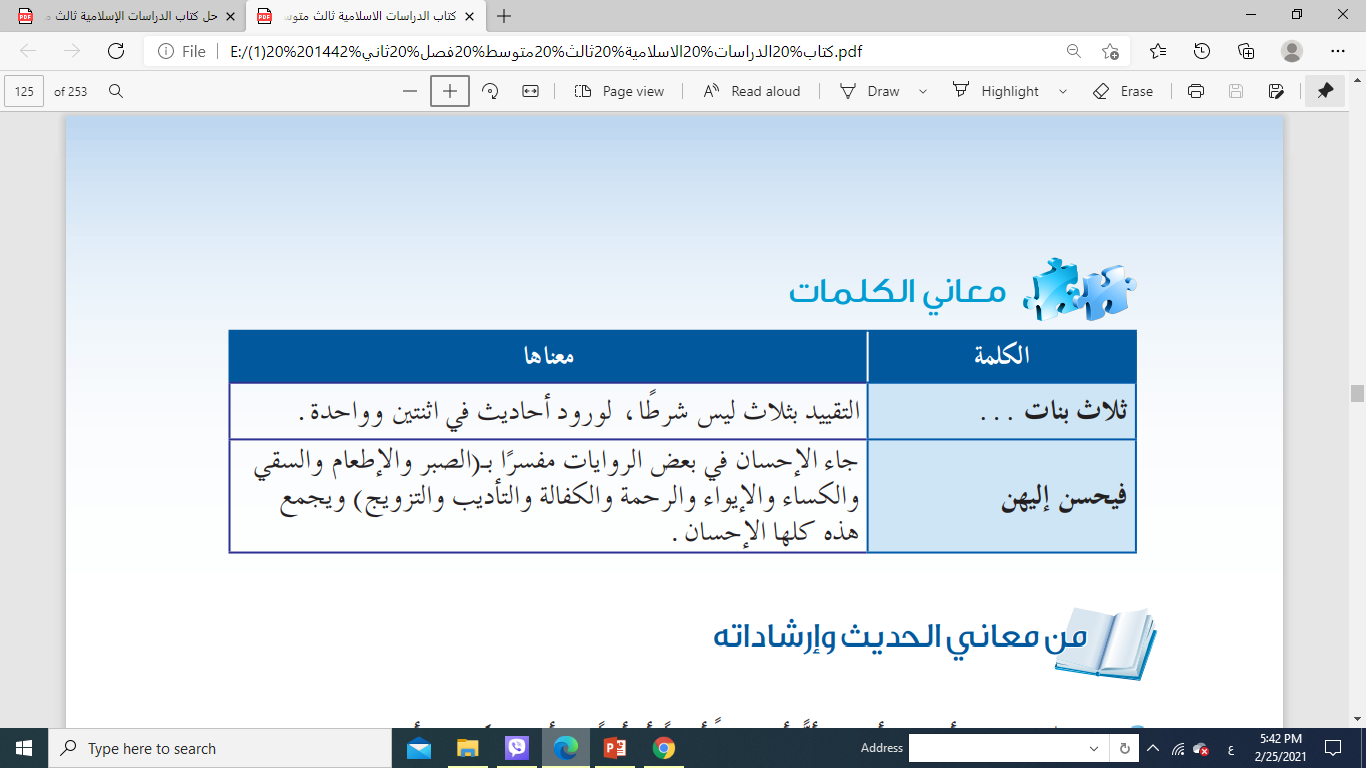 إرشادات الحديث: